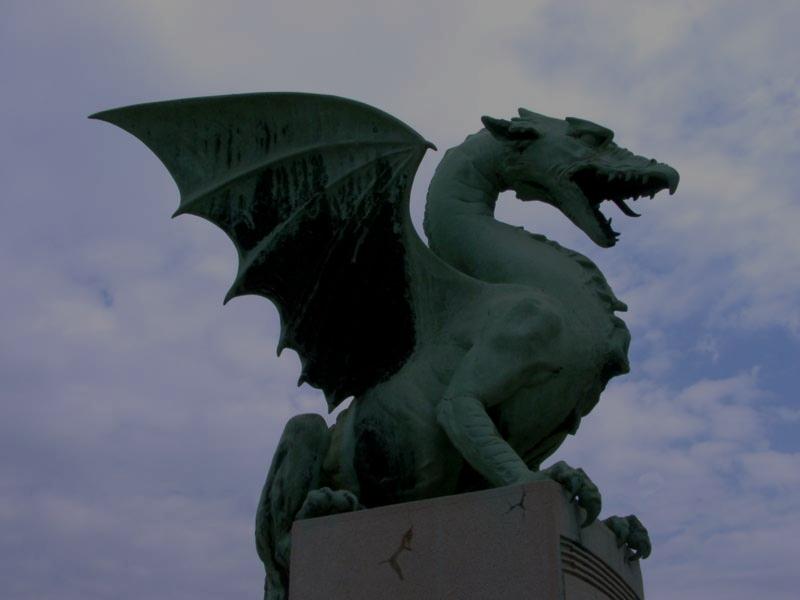 Slovenian souvenirs
made by the blue team
Slovenian honey
highest quality honey made by excellent beekeepers
it is filled in traditional jars
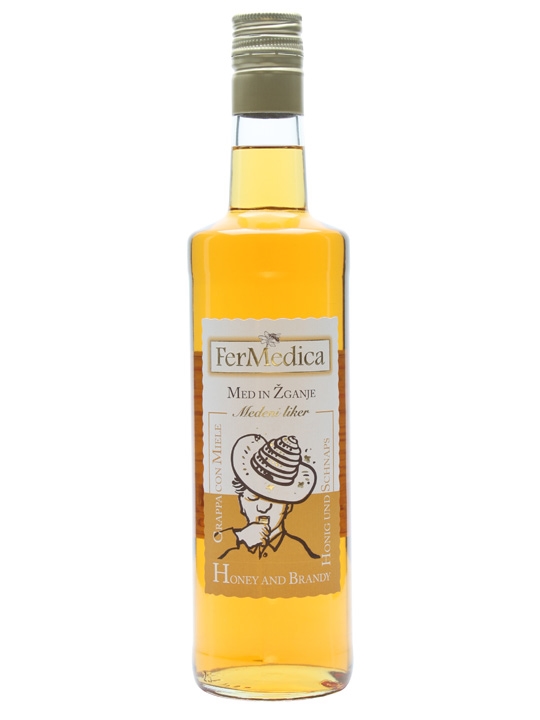 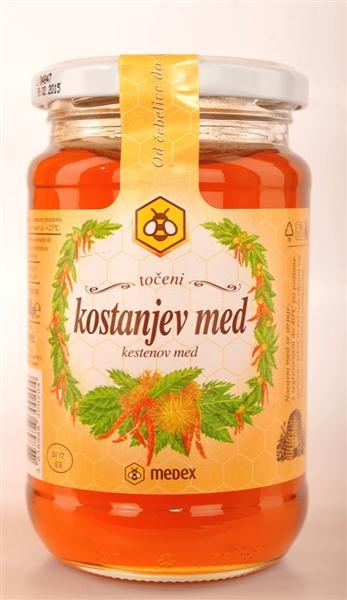 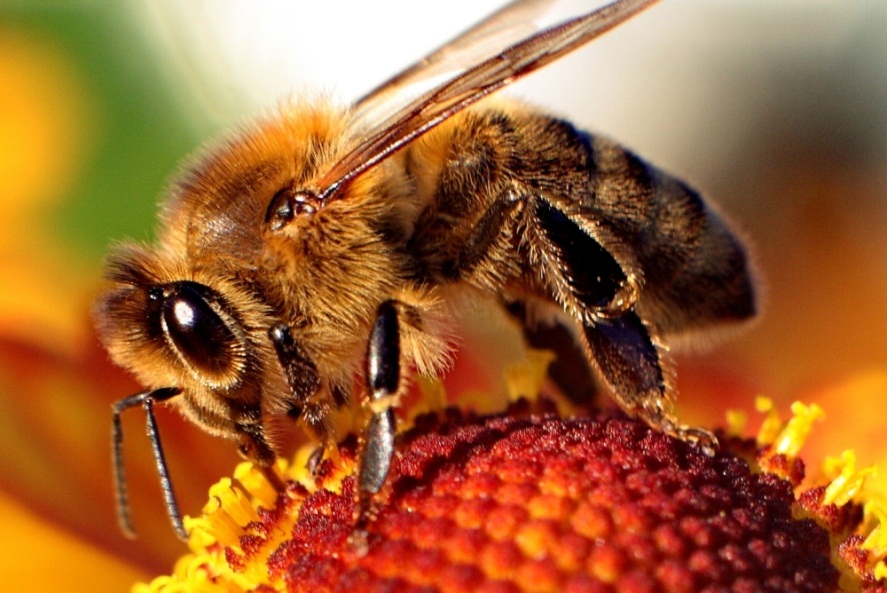 honey liqueur
Prešeren figs
inspired by France Prešeren
top quality product
as the poet said he carried dried figs in his pocket and the people would call him „Doctor figs, figs“
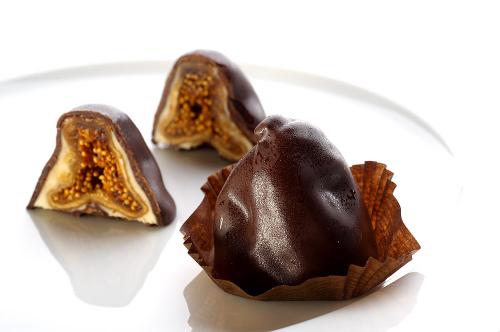 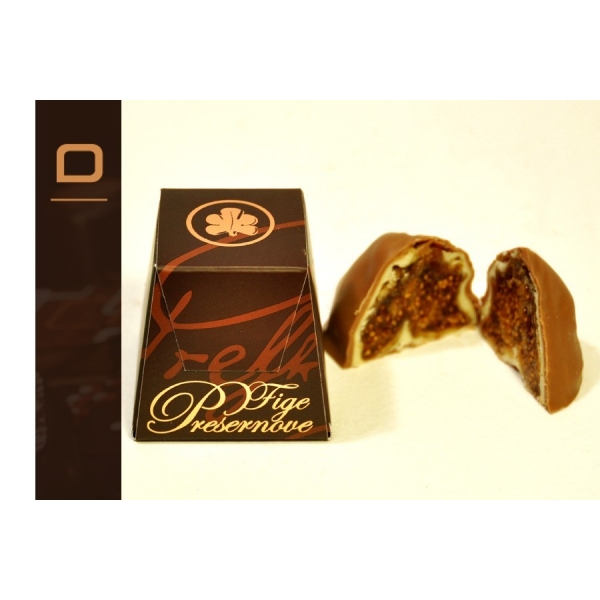 Rogaska crystal
it has a 350 years old tradition
crystal made into goblets, plates, home decor
it makes all wine taste better
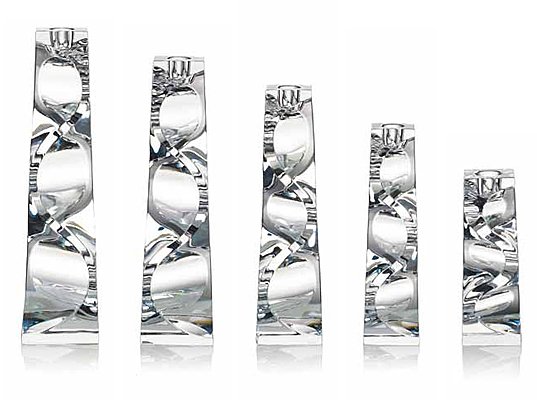 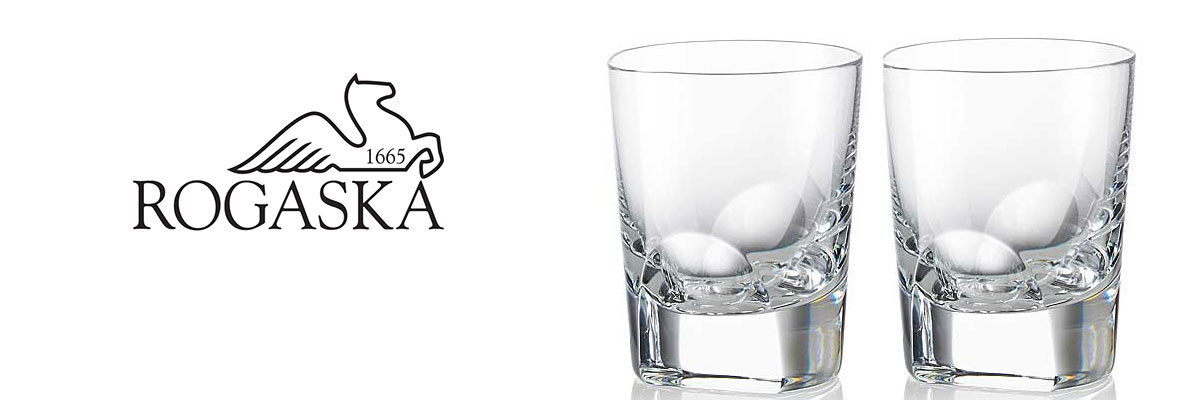 Wishing bell from Bled
Bled is in a touristic town, in Gorenjska
visitors ring the small copy of the original bell, so their wishes come true
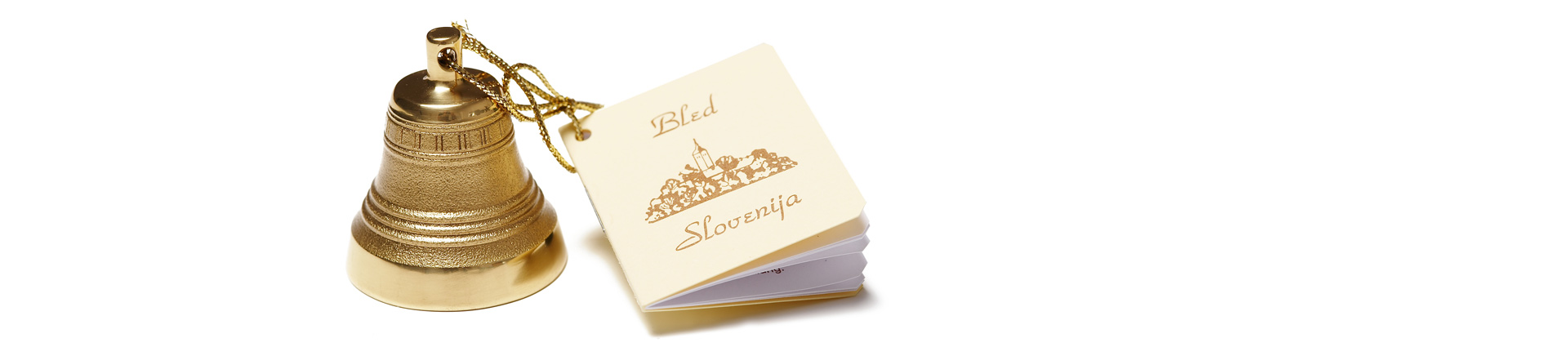 Idrija lace
Idrija is known for 2 things: mercury, lace
it is made some of the highest quality lace
products: gloves, earrings, necklaces
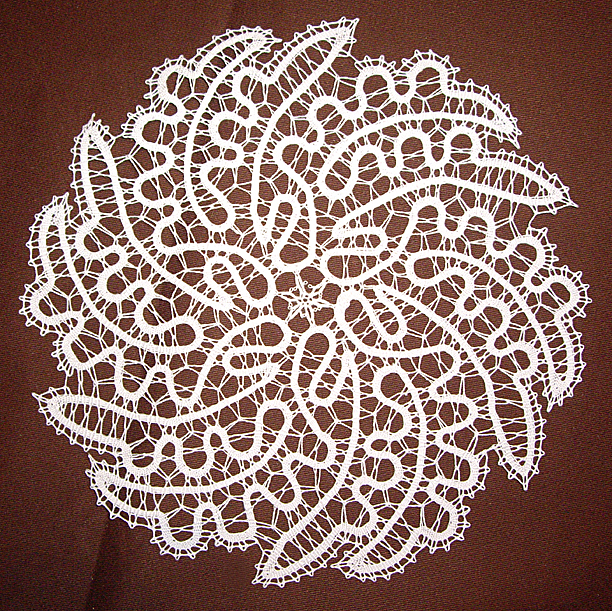 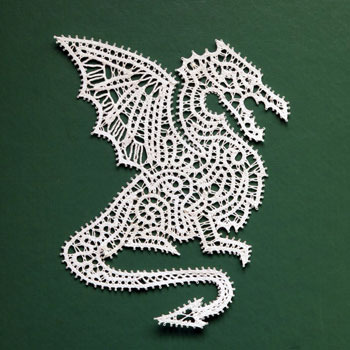 Plecnik candleholder
originally made by Jozek Plecnik in Kropa
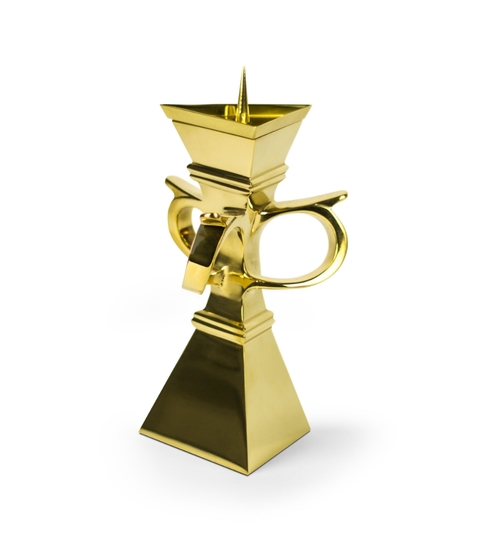 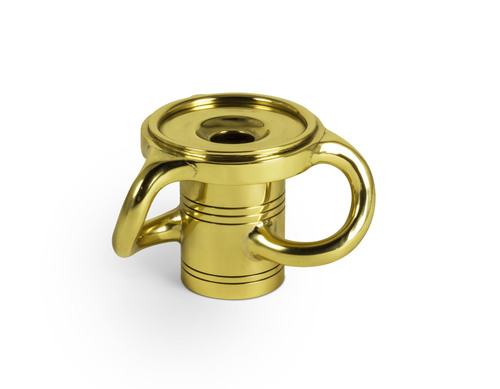 Felt slippers
indigenous Jezersko-Solcava sheep breed
shoechanging in Slovenian homes
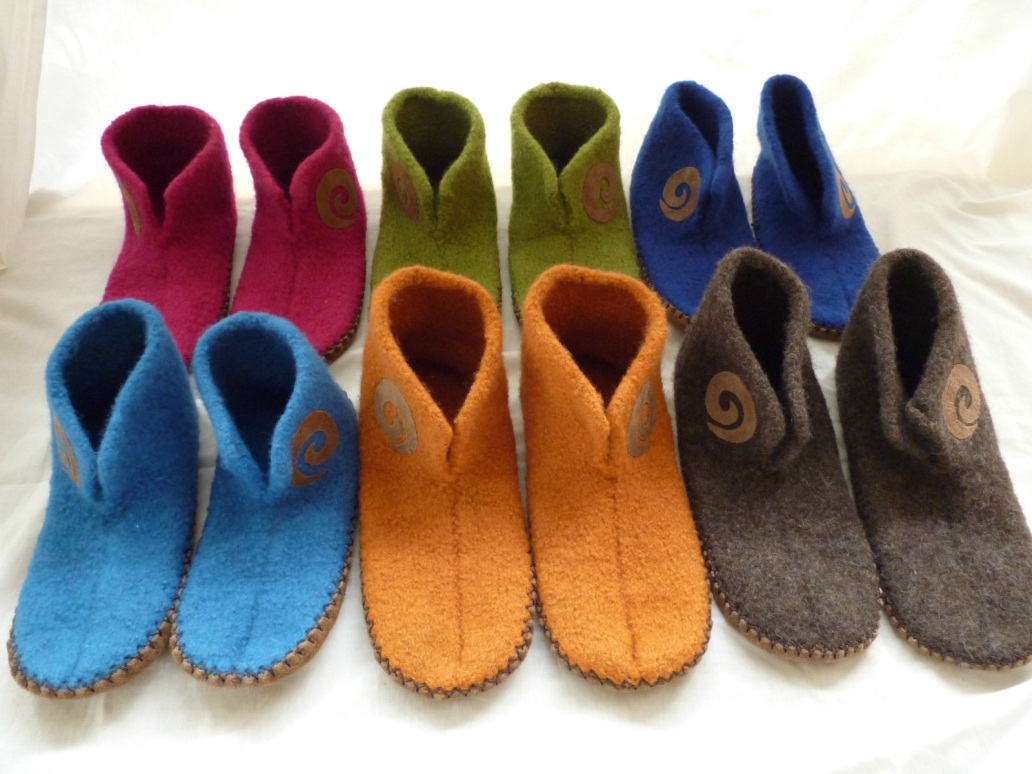 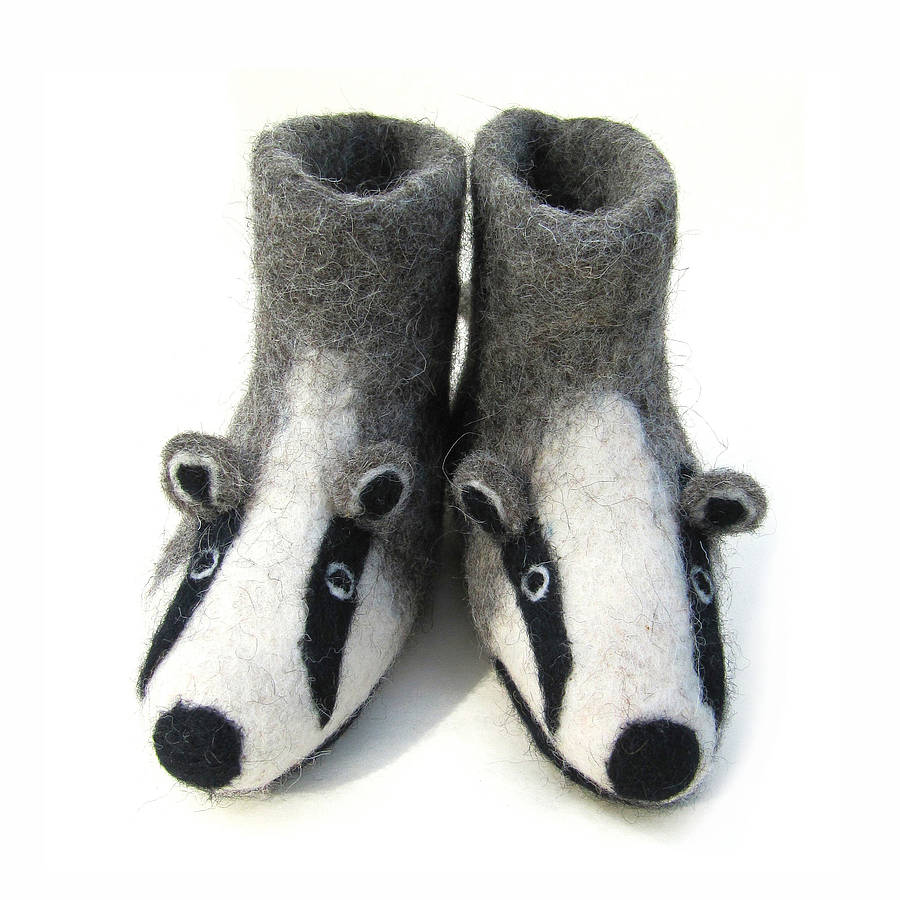 Feel Slovenia logo
great marketing catch
modern offer of quality souvenirs
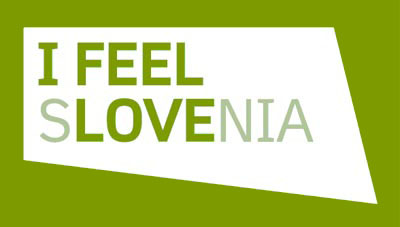 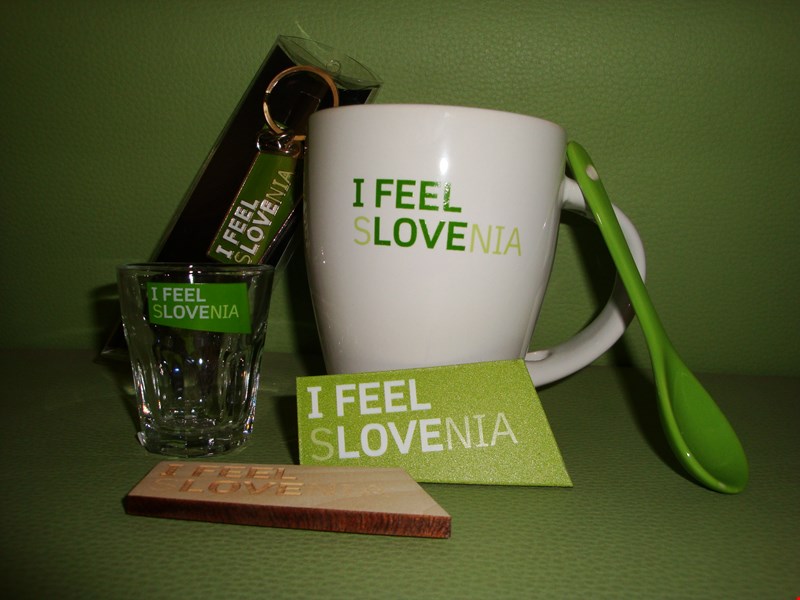 Thank you for your attention!